Окружностью называется фигура, которая состоит из всех точек плоскости, равноудалённых от данной точки.
Кругом называется фигура, состоящая из всех точек плоскости,  расстояние которых до данной точки не больше данного.
О
Радиусом называется любой отрезок, соединяющий точку окружности с её центром.
В
А
Площадь круга
О
Длина окружности
С
Площадь круга
Длина окружности
Задача:
1.Вычислите длину окружности, если радиус равен 10 м.




2.Вычислите площадь круга, если радиус равен 10 м.
О
О
B
Какая фигура получится при вращении вокруг  точки А  точки В ?
A
B
Какую фигуру образует отрезок АВ при вращении его вокруг точки А ?
A
Тела вращения
I. Цилиндр
1.Опеределение цилиндра. Основные элементы.
II
Отрезки прямых АА1, ММ1  и т.д., заключенные между плоскостями, образуют цилиндрическую поверхность. 
Сами отрезки называются образующими                    цилиндрической поверхности.
L1
О1
Тело, ограниченное цилиндрической поверхностью 
и двумя кругами с границами L и L1, называется цилиндром.
А1
М1
Круги называются основаниями  цилиндра.
Прямая OO1 – ось цилиндра.
О
Расстояние между плоскостями оснований называется высотой цилиндра, а радиус основания – радиусом цилиндра.
L
А
М
2. Виды цилиндров
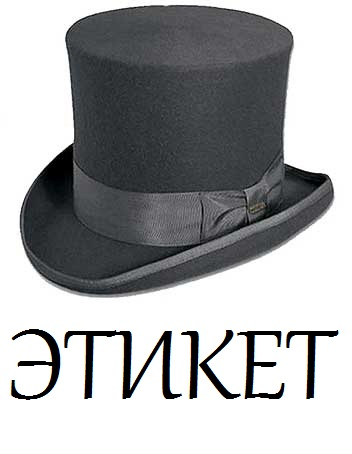 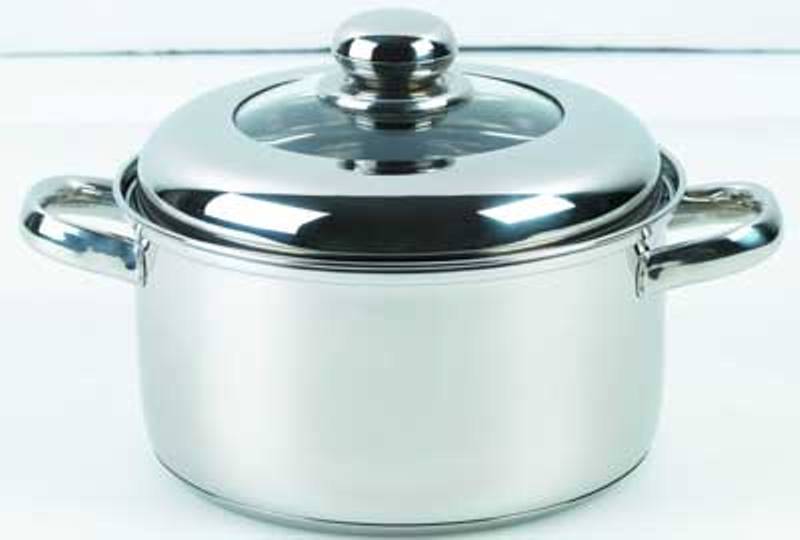 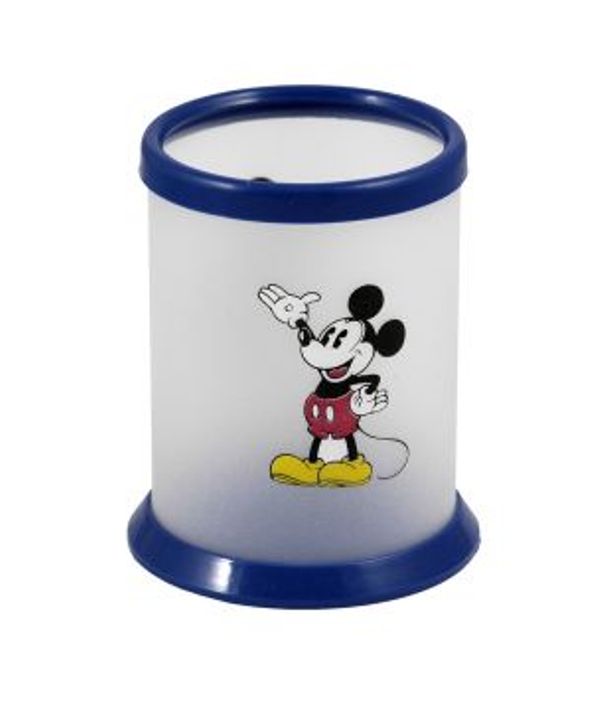 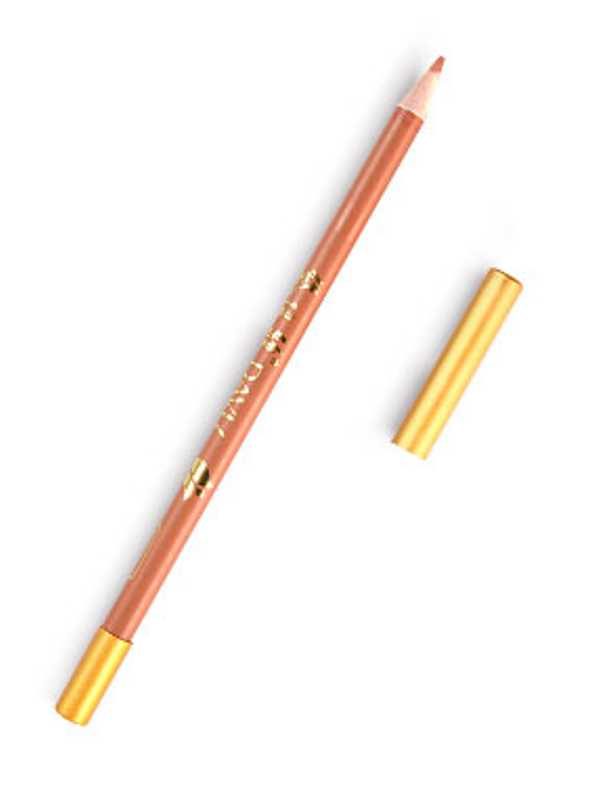 3. Цилиндр - тело вращения
2 вариант
Определить высоту и радиус цилиндра, полученного при вращении прямоугольника со сторонами 10 и 20 см вокруг меньшей стороны.
1 вариант
Определить высоту и радиус цилиндра, полученного при вращении прямоугольника со сторонами 10 и 20 см вокруг большей стороны.
3. Цилиндр - тело вращения
1 вариант
Определить высоту и радиус цилиндра, полученного при вращении прямоугольника со сторонами 
10 и 20 см вокруг большей стороны.
2 вариант
Определить высоту и радиус цилиндра, полученного при вращении прямоугольника со сторонами 
10 и 20 см вокруг меньшей стороны.
H= 20
H=10
4.Площадь боковой поверхности и площадь полной поверхности
H
5. Объем цилиндра
6. Сечения цилиндра
Сечение цилиндра плоскостью, проходящей 
через ось ( осевое сечение)
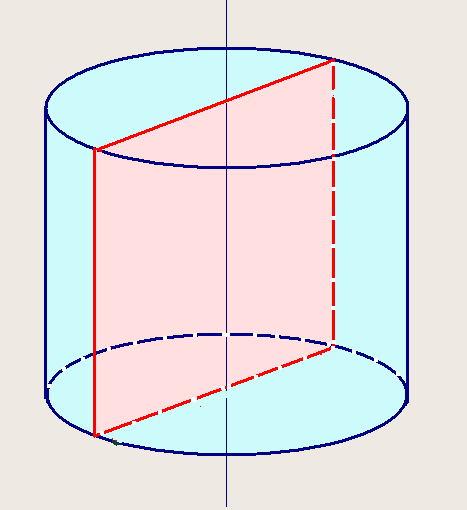 С
О1
В
D
О
А
Сечение - прямоугольник АВСD
6. Сечения цилиндра
Сечение цилиндра плоскостью, 
перпендикулярной оси
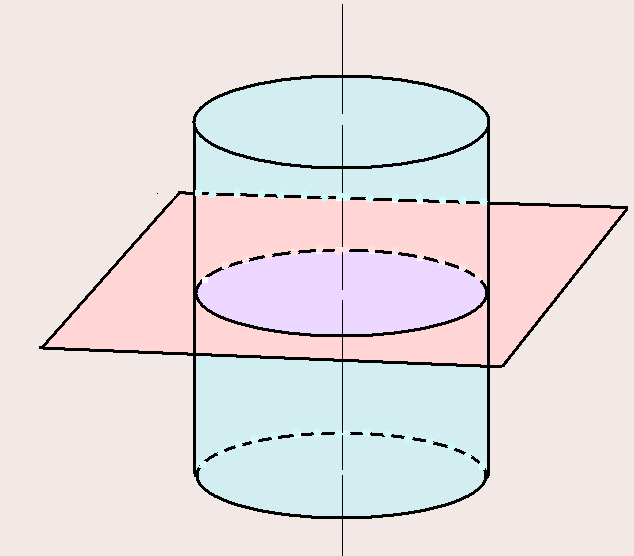 O1
α
O2
O
сечение – круг
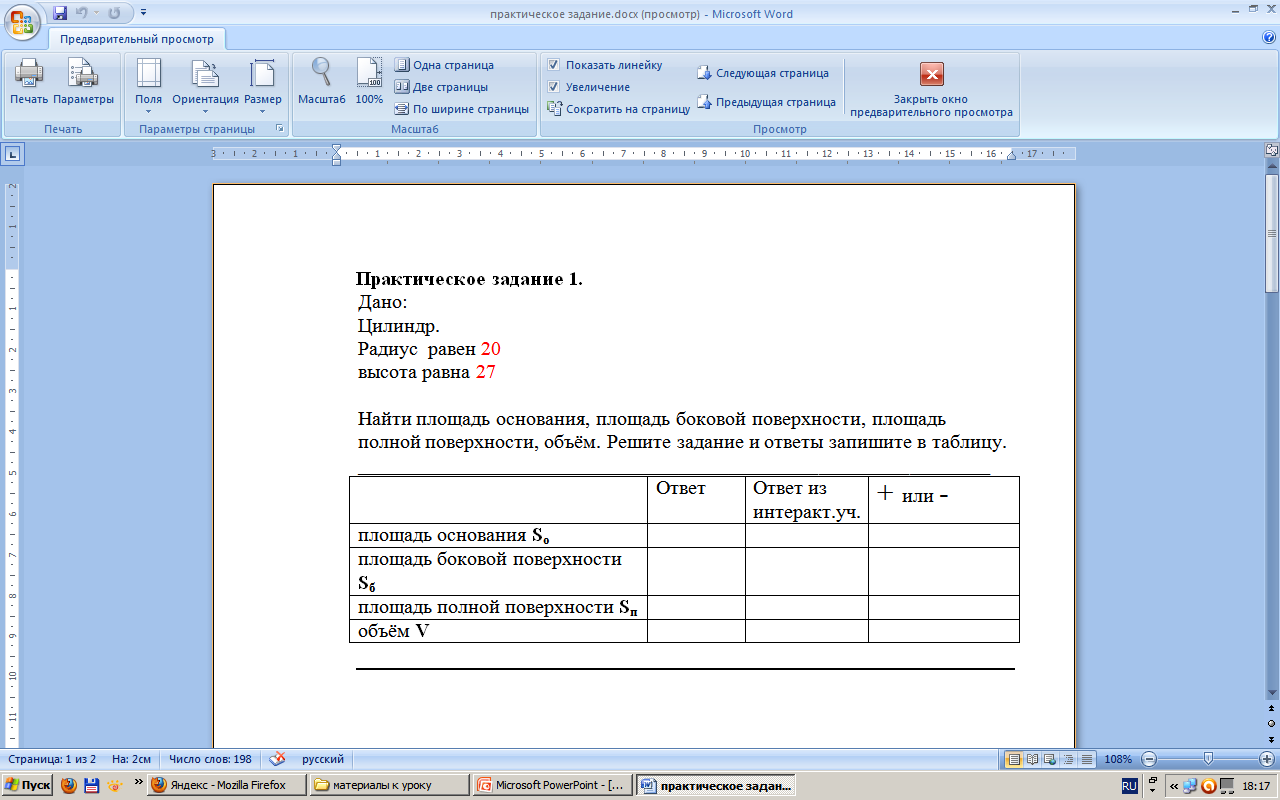 Сколько образующих имеет цилиндр?
Что можно принять в цилиндре за высоту?
Какой фигурой является сечение 
    цилиндра плоскостью, параллельной 
    основанию? 
Какой фигурой является осевое сечение цилиндра?
Какой фигурой является сечение цилиндра плоскостью, параллельной оси цилиндра?
Можно ли в сечении цилиндра плоскостью получить:
прямоугольник
равнобедренный треугольник
круг
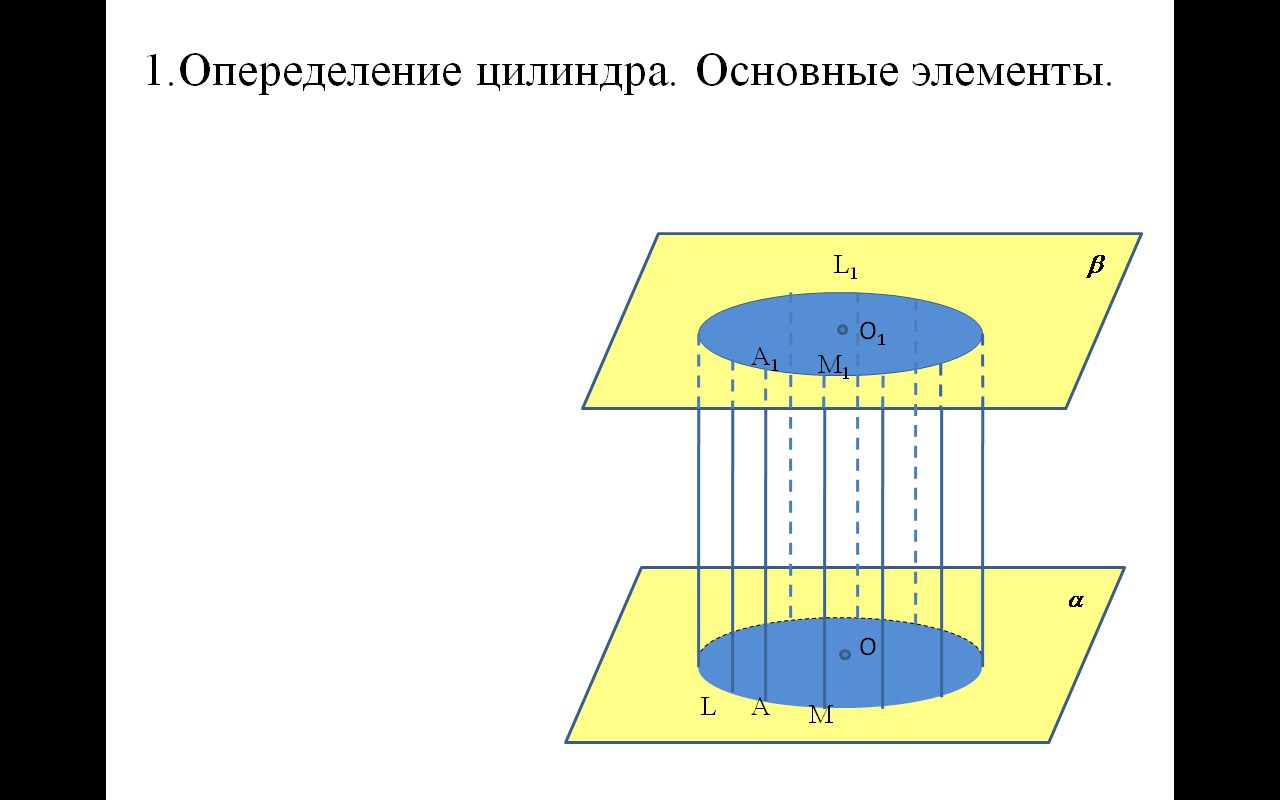 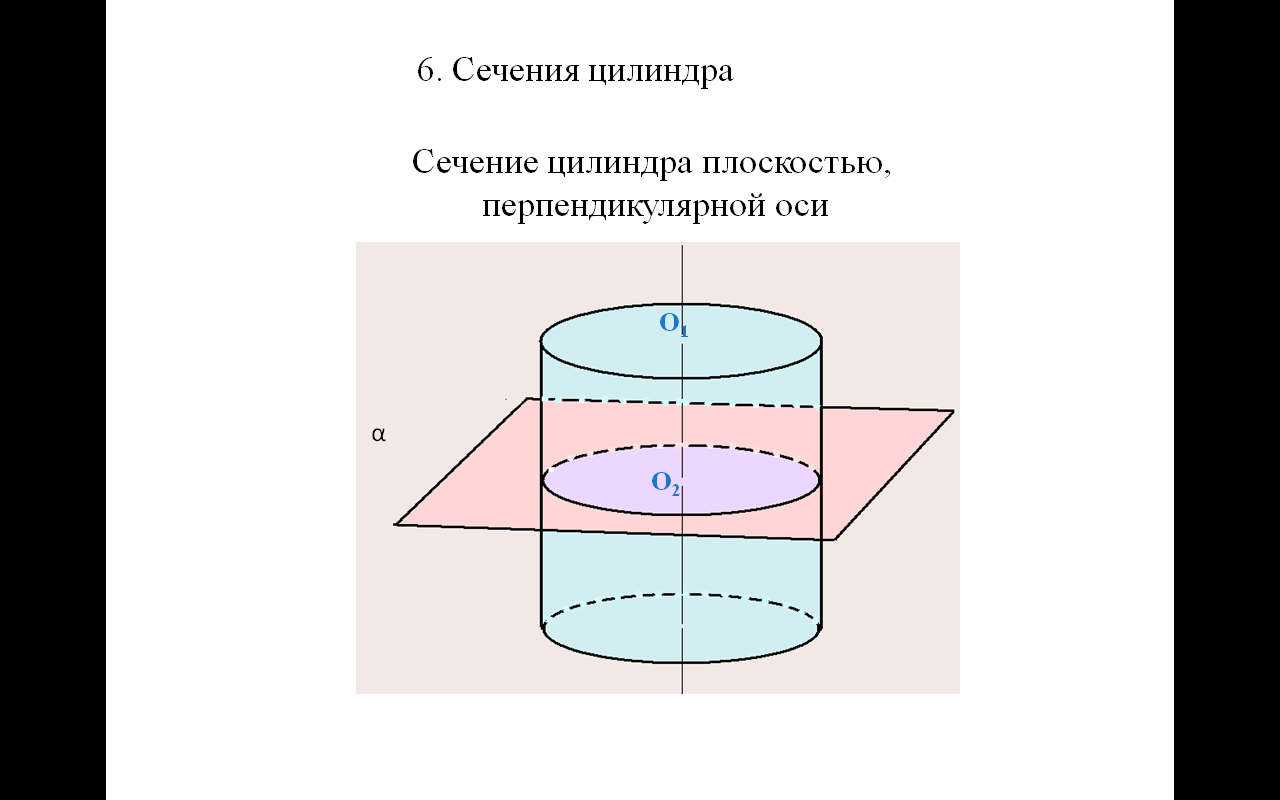 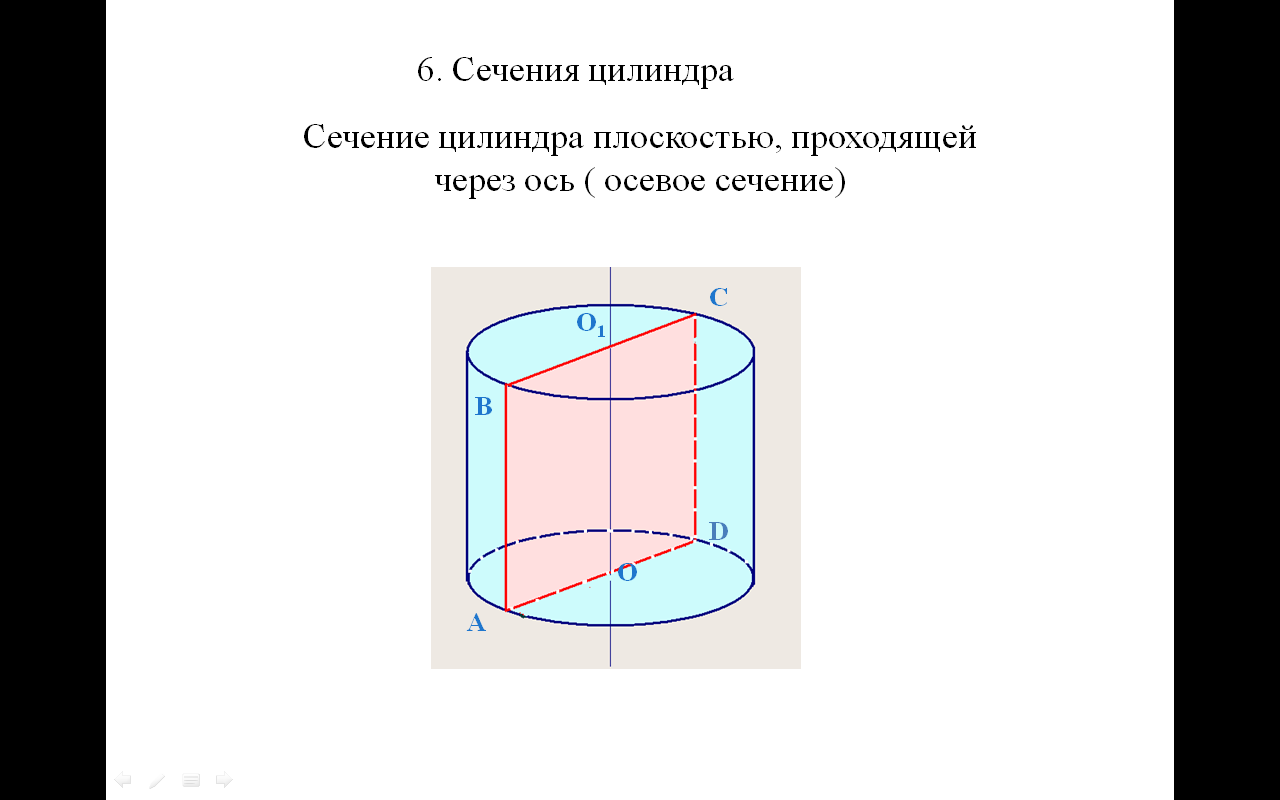